THE BOOK OF
PHILIPPIANS
Philippians 1
3 	I thank my God every time I remember you. 
4 	In all my prayers for all of you, I always pray with joy 
5 	because of your partnership in the gospel from the first day until now, 
6 	being confident of this, that he who began a good work in you will carry it on to completion until the day of Christ Jesus.
Philippians 1
3 	I thank my God every time I remember you. 
4 	In all my prayers for all of you, I always pray with joy 
5 	because of your partnership in the gospel from the first day until now, 
6 	being confident of this, that he who began a good work in you will carry it on to completion until the day of Christ Jesus.
Past
John 1:12: “To all who received him, to those who believed in his name, he gave the right to become children of God.”
Philippians 1
3 	I thank my God every time I remember you. 
4 	In all my prayers for all of you, I always pray with joy 
5 	because of your partnership in the gospel from the first day until now, 
6 	being confident of this, that he who began a good work in you will carry it on to completion until the day of Christ Jesus.
Past
Hebrews 13:5: “Never will I leave you; never will I forsake you.”
Philippians 1
3 	I thank my God every time I remember you. 
4 	In all my prayers for all of you, I always pray with joy 
5 	because of your partnership in the gospel from the first day until now, 
6 	being confident of this, that he who began a good work in you will carry it on to completion until the day of Christ Jesus.
Present
Romans 8:29: “For those God foreknew he also predestined to be conformed to the likeness of his Son.”
Philippians 1
3 	I thank my God every time I remember you. 
4 	In all my prayers for all of you, I always pray with joy 
5 	because of your partnership in the gospel from the first day until now, 
6 	being confident of this, that he who began a good work in you will carry it on to completion until the day of Christ Jesus.
Present
Romans 12:2: “Do not conform any longer to the pattern of this world, but be transformed by the renewing of your mind.”
Philippians 1
3 	I thank my God every time I remember you. 
4 	In all my prayers for all of you, I always pray with joy 
5 	because of your partnership in the gospel from the first day until now, 
6 	being confident of this, that he who began a good work in you will carry it on to completion until the day of Christ Jesus.
A.H Strong: “Growth is not a uniform thing in the tree or in the Christian. In some single months there is more growth than in all the year besides…
Present
This process takes time.
Philippians 1
3 	I thank my God every time I remember you. 
4 	In all my prayers for all of you, I always pray with joy 
5 	because of your partnership in the gospel from the first day until now, 
6 	being confident of this, that he who began a good work in you will carry it on to completion until the day of Christ Jesus.
A.H Strong: “During the rest of the year, however, there is solidification, without which the green timber would be useless.”
Present
This process takes time.
Philippians 1
3 	I thank my God every time I remember you. 
4 	In all my prayers for all of you, I always pray with joy 
5 	because of your partnership in the gospel from the first day until now, 
6 	being confident of this, that he who began a good work in you will carry it on to completion until the day of Christ Jesus.
Present
By contrast, some teach that you attain spiritual maturity through a dramatic experience.
Philippians 1
3 	I thank my God every time I remember you. 
4 	In all my prayers for all of you, I always pray with joy 
5 	because of your partnership in the gospel from the first day until now, 
6 	being confident of this, that he who began a good work in you will carry it on to completion until the day of Christ Jesus.
Future
Philippians 1
3 	I thank my God every time I remember you. 
4 	In all my prayers for all of you, I always pray with joy 
5 	because of your partnership in the gospel from the first day until now, 
6 	being confident of this, that he who began a good work in you will carry it on to completion until the day of Christ Jesus.
“What about the Christian in fellowship, who hasn’t changed much in years or even decades?”
Philippians 1
3 	I thank my God every time I remember you. 
4 	In all my prayers for all of you, I always pray with joy 
5 	because of your partnership in the gospel from the first day until now, 
6 	being confident of this, that he who began a good work in you will carry it on to completion until the day of Christ Jesus.
This promise refutes common lies we often believe:
»	“I’m so messed up; I’ll never change.”
	Wm. R. Newell: “To be discouraged is unbelief—as to God's purpose and plan of blessing for you.”
Philippians 1
3 	I thank my God every time I remember you. 
4 	In all my prayers for all of you, I always pray with joy 
5 	because of your partnership in the gospel from the first day until now, 
6 	being confident of this, that he who began a good work in you will carry it on to completion until the day of Christ Jesus.
This promise refutes common lies we often believe:
»	“I’m so messed up; I’ll never change.”
»	“They’re so messed up, they’ll never change.”
Philippians 1
7 	It is right for me to feel this way about all of you, since I have you in my heart and, whether I am in chains or defending and confirming the gospel, all of you share in God’s grace with me. 
8 	God can testify how I long for all of you with the affection of Christ Jesus.
Paul often expresses tender emotions in his letters.
Philippians 1
9 	And this is my prayer: that your love may abound more and more in knowledge and depth of insight, 
10 	so that you may be able to discern what is best and may be pure and blameless for the day of Christ, 
11 	filled with the fruit of righteousness that comes through Jesus Christ—to the glory and praise of God.
Philippians 1
9 	And this is my prayer: that your love may abound more and more in knowledge and depth of insight, 
10 	so that you may be able to discern what is best and may be pure and blameless for the day of Christ, 
11 	filled with the fruit of righteousness that comes through Jesus Christ—to the glory and praise of God.
You often see people dichotomize love and truth.
Philippians 1
9 	And this is my prayer: that your love may abound more and more in knowledge and depth of insight, 
10 	so that you may be able to discern what is best and may be pure and blameless for the day of Christ, 
11 	filled with the fruit of righteousness that comes through Jesus Christ—to the glory and praise of God.
1 Corinthians 13:3: “If I can fathom mysteries and all knowledge…but do not have love, I am nothing.”
Philippians 1
9 	And this is my prayer: that your love may abound more and more in knowledge and depth of insight, 
10 	so that you may be able to discern what is best and may be pure and blameless for the day of Christ, 
11 	filled with the fruit of righteousness that comes through Jesus Christ—to the glory and praise of God.
4 + 5 x 3 = 27
Philippians 1
9 	And this is my prayer: that your love may abound more and more in knowledge and depth of insight, 
10 	so that you may be able to discern what is best and may be pure and blameless for the day of Christ, 
11 	filled with the fruit of righteousness that comes through Jesus Christ—to the glory and praise of God.
4 + 5 x 3 = 27 (Wrong!)
Philippians 1
9 	And this is my prayer: that your love may abound more and more in knowledge and depth of insight, 
10 	so that you may be able to discern what is best and may be pure and blameless for the day of Christ, 
11 	filled with the fruit of righteousness that comes through Jesus Christ—to the glory and praise of God.
4 + 5 x 3 = 19 (Correct)
Philippians 1
Romans 13:9-10: ‘The commandments, “Do not commit adultery,” “Do not murder” “Do not steal”…
9 	And this is my prayer: that your love may abound more and more in knowledge and depth of insight, 
10 	so that you may be able to discern what is best and may be pure and blameless for the day of Christ, 
11 	filled with the fruit of righteousness that comes through Jesus Christ—to the glory and praise of God.
Philippians 1
Romans 13:9-10: ‘[All of these] are summed up in this one rule: “Love your neighbor as yourself.” Love does no harm to its neighbor…
9 	And this is my prayer: that your love may abound more and more in knowledge and depth of insight, 
10 	so that you may be able to discern what is best and may be pure and blameless for the day of Christ, 
11 	filled with the fruit of righteousness that comes through Jesus Christ—to the glory and praise of God.
Philippians 1
Romans 13:9-10:  “Therefore love is the fulfillment of the law.”
9 	And this is my prayer: that your love may abound more and more in knowledge and depth of insight, 
10 	so that you may be able to discern what is best and may be pure and blameless for the day of Christ, 
11 	filled with the fruit of righteousness that comes through Jesus Christ—to the glory and praise of God.
Conclusions
God wants to do a good work in your life
»	Will you let him begin? 
»	Will you participate with him as he completes this work? 
»	Will you believe that God can make something good out of you?
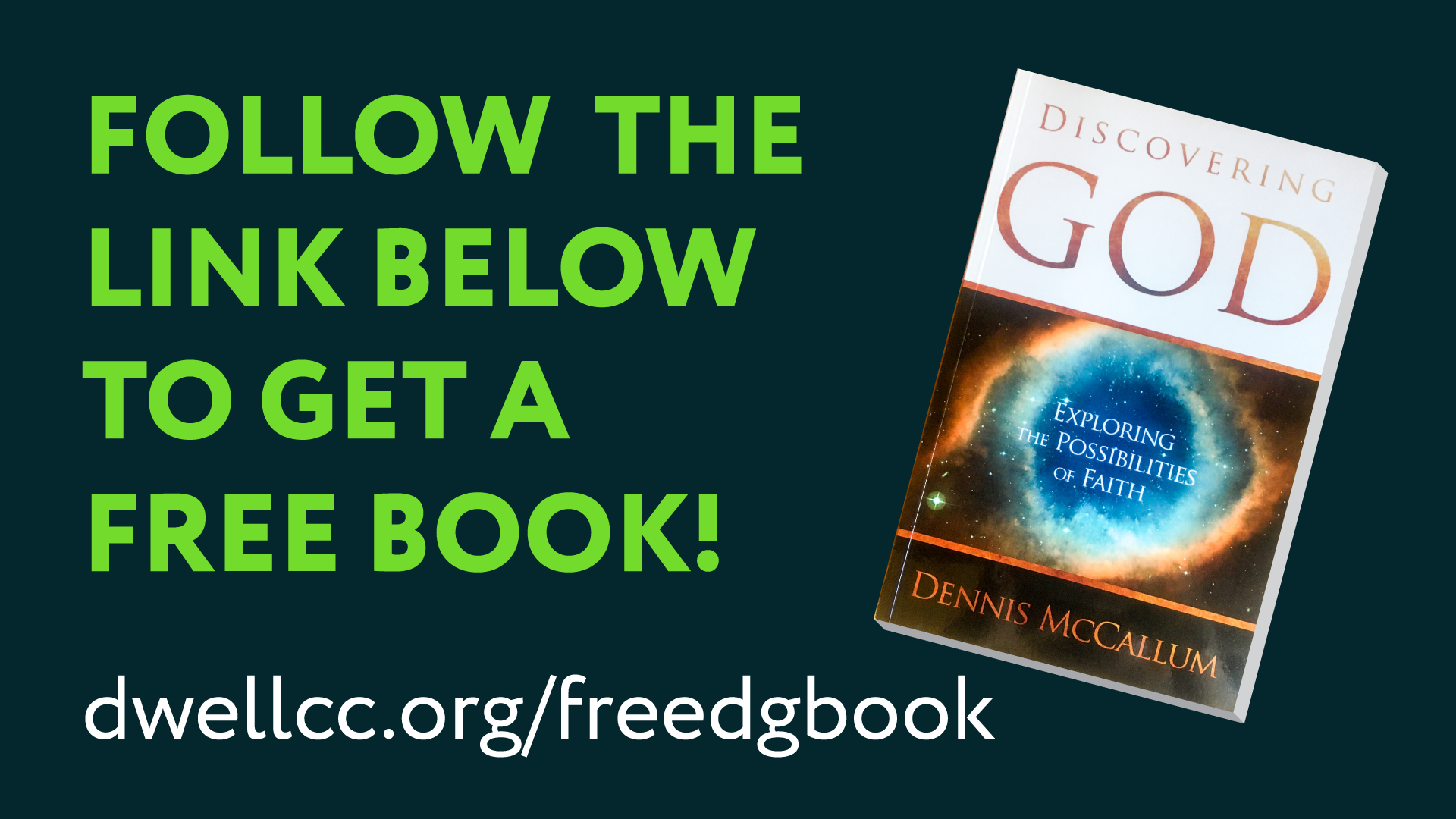 THE BOOK OF
PHILIPPIANS